Indirect Costs and How to Use Them
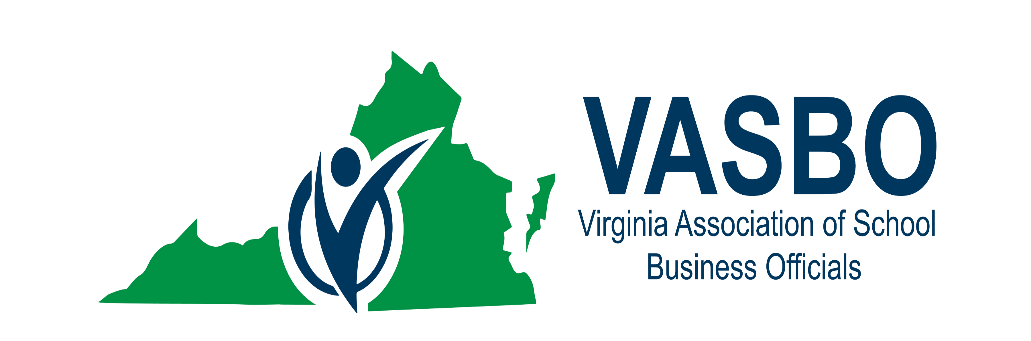 VASBO Conference
May 16, 2023
Bill Bowen
York County School Division
David Rubenstein
South Panola School District, MS
What are indirect costs?
Indirect costs are LEAs, general management costs.  General management costs consist of administrative activates necessary for the general operation of the LEAs, such as accounting, budgeting, payroll preparation, personnel services, purchasing and centralized data processing.

2 CFR 200.414
What are direct costs?
Direct costs are costs that provide measurable, direct benefits to particular programs.
What is an indirect cost rate?
Indirect cost rate is the percentage of an LEAs indirect costs to its direct costs and is a standardized method of charging individual federal programs for their share of indirect costs.
Indirect cost
Types of indirect cost rates?
Restricted Rate

Unrestricted Rate
Restricted and Unrestricted Rates in VA
https://www.doe.virginia.gov/data-policy-funding/school-finance/budget-grants-management
Restricted indirect cost rate
Restricted rates apply to grants that are made under federal programs with “supplement but not supplant” requirements.  Federal funds are for support in addition to state and local funding.  Such amounts are intended to supplement, but not replace, local funds.

34 CFR 76.563
Grants with restricted indirect cost rate
Title I
Title II
Title IV
Title V
IDEA
IDEA, Preschool
Unrestricted indirect cost rate
Unrestricted rates apply to grants not subject to the “supplement but not supplant”.
Grants with unrestricted indirect cost rate
Food Service
ESSER I
ESSER II
ARP ESSER
Differences between restricted and unrestricted indirect cost rate
Indirect costs – the unallowed portion of executive administrative services, governing body of the grantee, divisional administration limited to one component, and operation of the CEO, direct reports and the immediate offices, as well as the direct portion of operation and space maintenance costs related to these functions, are classified as an indirect cost when calculating an unrestricted rate.

34 CFR 76.565; 34 CFR 76.567
How to determine your indirect cost rates?
The VDOE applies to the USDOE on behalf of school divisions
Information comes from the Annual School Report
Fiscal year 2024 indirect cost rates are based on expenditures from fiscal year 2022
Excluded costs
Property
Facilities acquisition and construction (except district-level management)
Food service – Food, donated commodities, production supplies, and equipment
Subawards in excess of $25,000
Debt
Judgments, fines and penalties
Unallowed Costs
Board of education
Executive administrative services
Indirect Costs
Business administrative services
Support services - central
Direct Costs
All other expenditures
Virginia School Divisions Indirect Cost Rates for FY 2024
https://www.doe.virginia.gov/data-policy-funding/school-finance/budget-grants-management
Applying the Indirect Cost Rates
Restricted Indirect Cost Rate
Example
Fixed grant amount			$200,000
Unallowable	expense		$   5,000
Restricted rate				3.00%
Restricted Indirect Cost Rate
Calculation
Fixed grant amount					$200,000
Less: Unallowable expense		$   5,000
New avail for direct & indirect	$195,000

Divide $195,000 by 1.03 (100% of direct cost plus 3% indirect cost) = $189,320.39 (amount of direct cost)
Restricted Indirect Cost Rate (continue)
Subtract the direct cost $189,320.39 from the net avail for direct and indirect $195,000 = $5,679.61 indirect cost

Check: $189,320.39 * 3.00% = $5,679.61 indirect cost
Restricted Indirect Cost Rate (continue)
Project budget
Direct costs				 $189,320.39 	
Indirect cost			 $    5,679.61 
Unallowable expense	 $     5,000.00

Grant					  $200,000.00
Unallowable Expense
Property
Facilities acquisition and construction (except district-level management)
Food service – Food, donated commodities, production supplies, and equipment
Vendor contract in excess of $25,000
Debt
Judgments, fines and penalties
Unrestricted Indirect Cost Rate
Example
Fixed grant amount			$500,000
Unallowable expense 		$175,000
Restricted rate				15.00%
Unrestricted Indirect Cost Rate
Calculation
Fixed grant amount					$500,000
Less: Unallowable expense		$175,000
Allowable Expenditures			$325,000
Unrestricted Indirect Cost Rate (continue)
Allowable Expenditures			$325,000.00
Multiply unrestricted rate			15%
Indirect Cost							$48,750.00
What rate to use for a Grant?
Use the current year indirect cost rate for the expenditures.
Multiple Year GrantRestricted Indirect Cost Rate
Journal Entry
Debit – Grant indirect cost expenditure
Credit – Grant cash
Debit – General operating fund cash
Credit – General operating fund indirect 				  cost revenue
Questions
Bill Bowen
Chief Financial Officer
York County School Division
wbowen@ycsd.york.va.us
David Rubenstein
Director of Finance & Business Operations
South Panola School District, Mississippi
drubenstein@spanola.net